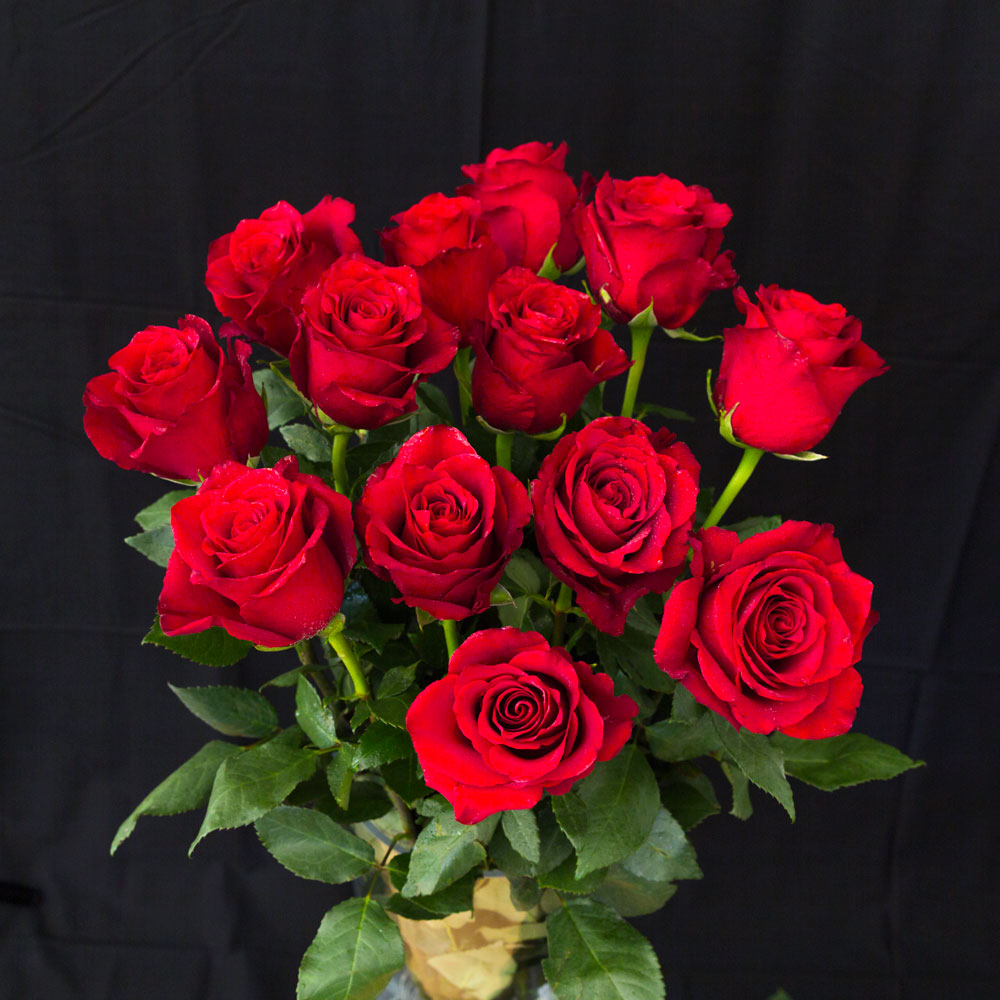 সবাইকে গোলাপের শুভেচ্ছা
শিক্ষক  পরিচিতি
সীতা অধিকারি 
সহকারি শিক্ষক 
কাস্টমস কলোনি সরকারি প্রাথমিক বিদ্যালয় 
দামুড়হুদা , চুয়াডাঙ্গা ।
পাঠ পরিচিতি 
শ্রের্ণিঃ চতুর্থ  
বিষয়ঃ  প্রাথমিক বিজ্ঞান 
পাঠঃ স্বাস্থ্যবিধি
পাঠ্যাংশঃ(সুস্থ জীবনযাপন---গরুত্ব দিতে হবে) 
সময়:  ৪০ মিনিট 
তারিখ:০৩-০৩-২০
শিখনফল
৯.১.১ স্বাস্থ্যবিধি পালনের প্রয়োজনীয়তা  বলতে পারবে। 
৯.১.২স্বাস্থ্য রক্ষার জন্য যে সকল নিয়ম কানুন মেনে চলতে হয়  সেগুলো  বলতে পারবে।
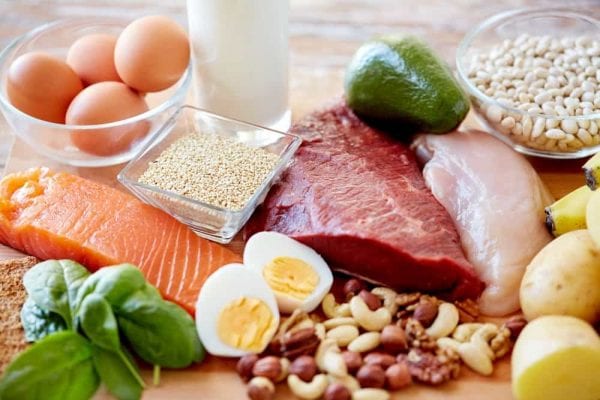 ছবিতে কী দেখতে পাচ্ছ ?
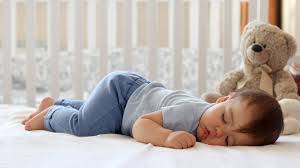 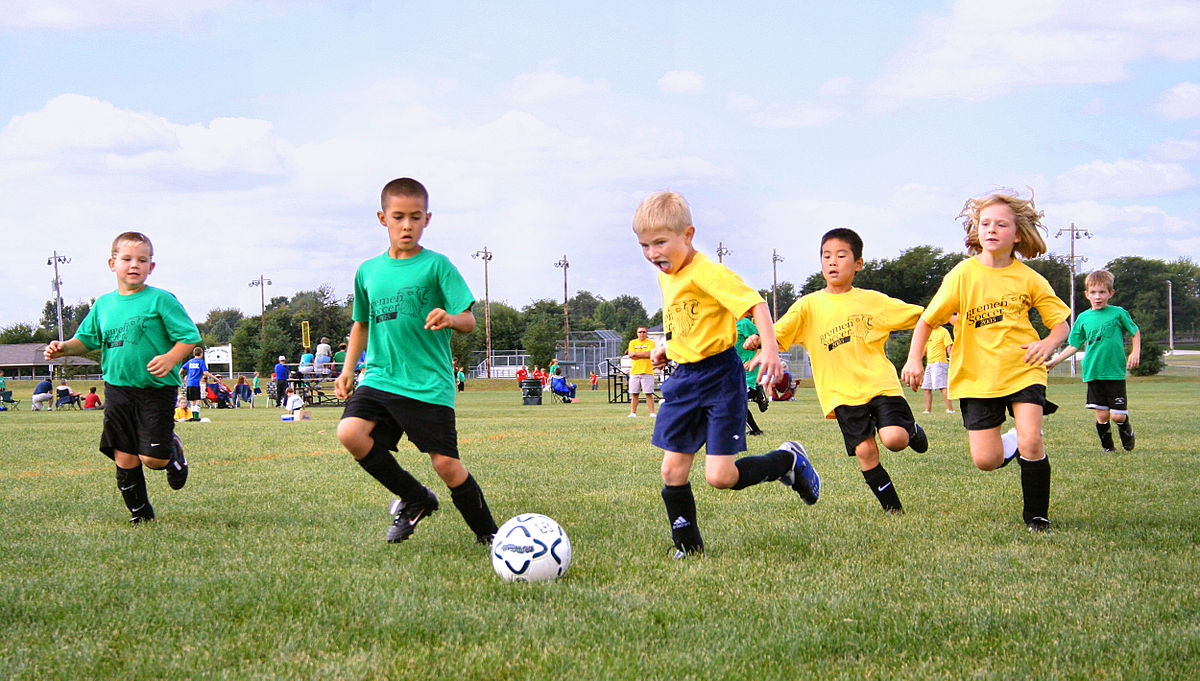 ছবিতে কী দেখতে পাচ্ছ ?
সুস্থ থাকার জন্য তোমরা কী কী করো?
সুস্থ থাকার জন্য আমরা সুষম খাবার খাই, বিশ্রাম নিই এবং খেলাধুলা করি।
আজকে আমরা পড়বো ---
স্বাস্থ্যবিধি
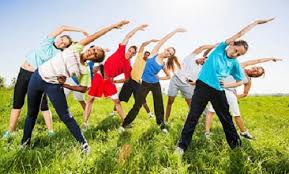 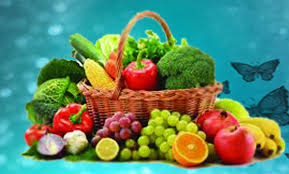 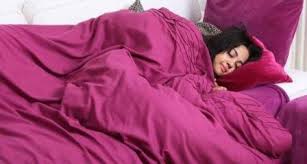 শরীর চর্চা
সুষম খাদ্য
ঘুমানো
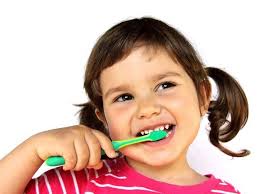 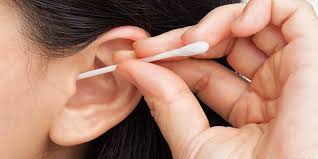 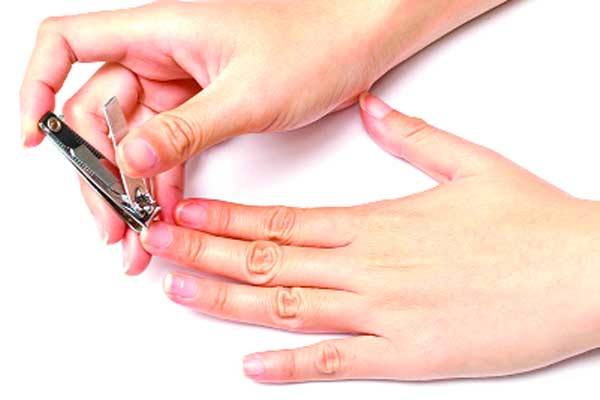 কানের যত্ন
দাঁত মাজা
নখ কাটা
স্বাস্থ্যবিধি  পালনের প্রয়োজনীয়তা
সুষম খাদ্যঃ সুষম খাদ্য গ্রহন করলে স্বাস্থ্য ভালো থাকে।
শরীরচর্চাঃ শরীরচর্চা করলে হাড় শক্তিশালী হয়।
খেলাধূলাঃ খেলাধুলা করলে রাতে ভালো ঘুম হয়।
বিশ্রামঃ বিশ্রাম নিলে শরীরের ক্লান্তি দূর হয়।
ঘুমঃ পর্যাপ্ত ঘুমালে শরীরের ক্ষয়পূরণ হয়।
একক কাজ
আমরা কীভাবে সুস্থ থাকতে পারি একটি  বাক্য বল ?
১।নির্দিষ্ট  সময় ঘুমাতে যাওয়া ও ঘুম থেকে ওঠা ।
দলীয় কাজ
গোলাপ দলঃ 
জবা দলঃ
বেলী দলঃ
দলীয় কাজ
সুস্থ থাকার ভালো উপায়গুলো কী তা দলে আলোচনা করে তিনটি বাক্য লেখ?
১।টয়লেট ব্যবহারের পর হাত ধোয়া। 
২। শরীর পরিষ্কার পরিচ্ছন্ন রাখা।
৩। প্রতিদিন খেলাধুলা করা।
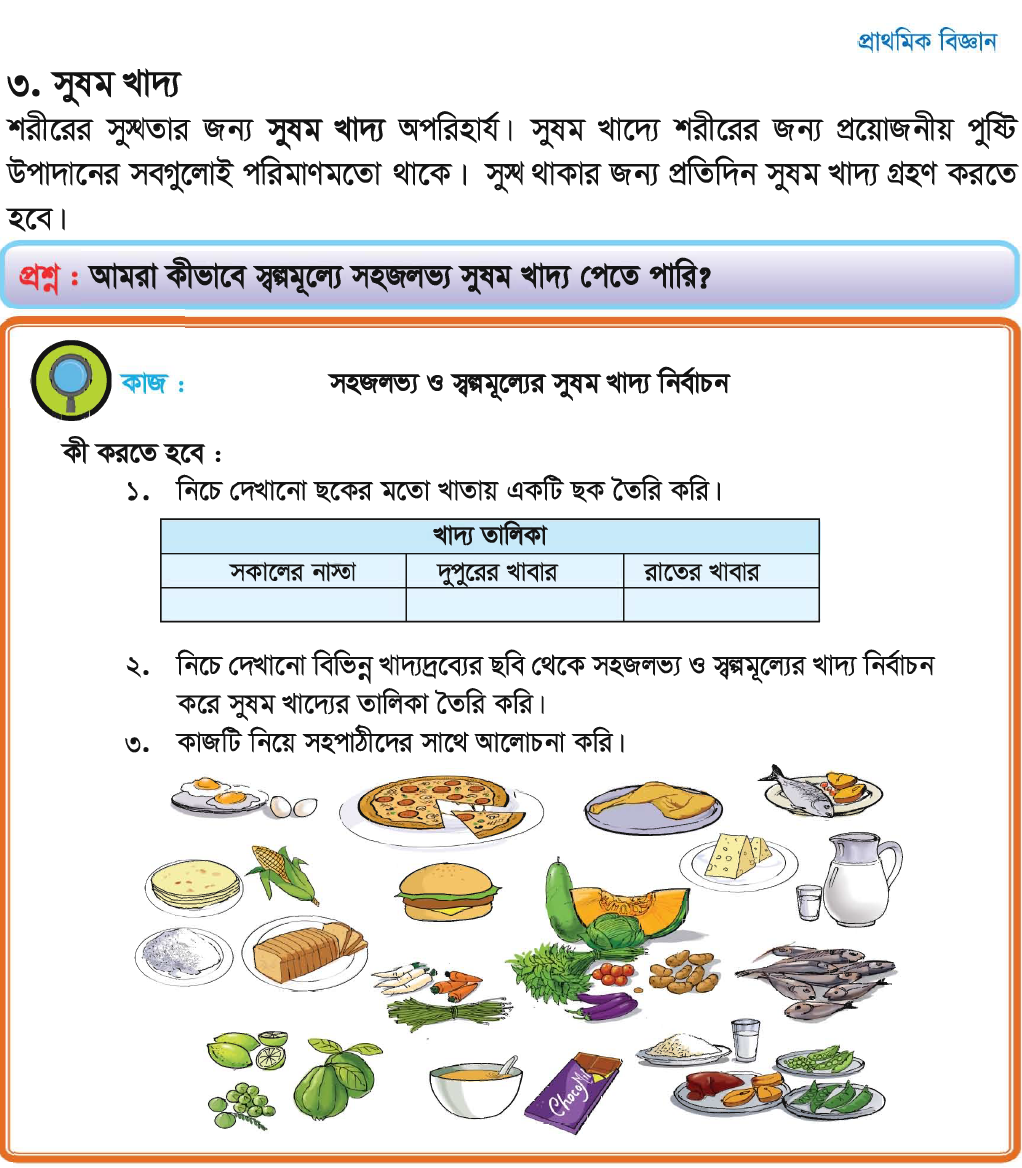 পাঠ্যবই সংযোগ
মূল্যায়ন
১।শরীরের ক্ষয়পূরণ এবং বৃদ্ধির জন্য কী প্রয়োজন?
২।নিয়মিত শরীরচর্চা কেন প্রয়োজন? 
৩।তুমি সুস্থ থাকার জন্য কি কি করবে তিনটি বাক্য লেখ?
বাড়ির কাজ
সুস্থ থাকার জন্য আমাদের কি করা প্রয়োজন ৫ টি বাক্যে লিখে আনবে।
সবাইকে ধন্যবাদ